选修1《数据与数据结构》
第三章  字符串、队列和栈
3.2 队列
队列的基本操作
队列
学习目标
队列的概念与特性
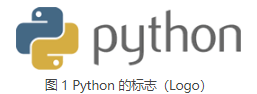 队首元素
队尾元素
出队
入队
队列
队列的概念和特性
·队列的概念
队列是一种先进先出的线性表，允许插入的一端称为队尾，允许删除的一端称为队首。
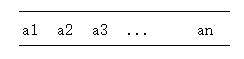 ·队列的特性
（1）先进先出、后进后出     
（2）有限序列性
        队列是一种线性表结构，元素个数有限。队列可以为空。
head
tail
tail
head
队列
队列的基本操作
·队列一般按顺序结构存储的，可以用数组来实现，而在Python语言中，可以用列表实现。
数组que的元素：
数组que的下标：
·队列的链式存储结构
头节点
头节点
head
tail
队列
队列的基本操作
·创建
head = 0
tail = 0
que = [“”] * 5
数组que的下标：
head
tail
head
tail
head
tail
head
tail
队列
队列的基本操作
·入队
head = 0
tail = 0
que = [“”] * 5

que[tail] =“A”
tail +=1

que[tail] =“B”
tail +=1

que[tail] =“C”
tail +=1
head
head
tail
tail
head
tail
head
tail
队列
队列的基本操作
·出队
if head < tail :
    que[head] =“”
    head +=1
队列
队列的基本操作
·队列的入队和出队
a=["a", "b", "c", "d", "e", "f"]
q = [0] * 5
head = tail = 0
# 元素依次入队
for i in range(5):
    q[tail] = a[i]
    tail += 1
# 元素依次出队，直至队列为空
while head != tail:
    print(q[head], end=" ")
    head += 1
输出结果：
a b c d e
head
head
tail
tail
head
tail
head
tail
队列
队列的基本操作
·循环队列
普通队列
循环队列
循环队列
队列
队列的基本操作
·循环队列的入队和出队（空闲单元法）
import random
q = [0] * 6
head = tail = 0
# 元素依次入队
while head != (tail + 1) % len(q):
    q[tail] = random.randint(1, 9)
    tail = (tail + 1) % len(q)
# 元素依次出队，直至队列为空
while head != tail:
    print(q[head], end=" ")
    head = (head + 1) % len(q)
输出结果：
7 1 3 9 2
队列
队列的基本操作
·循环队列的入队和出队（标记法 flag）----银行叫号系统
que = [-1, -1, -1, -1, -1]
head = 0
tail = 0
flag = 0
print("1.新到顾客（取号）")
print("2.下一个顾客（叫号）")
print("3.程序结束")
print("请输入具体的操作编号：")
x = int(input())
while x != 3:
    if x == 1:
        if tail - head == 0 and flag == 1:
            print("该队列已经满员，请到其他队伍排队，谢谢。")
else:
            if que[0] == -1 and tail == 0 and flag == 0:
                que[tail] = 1
            else:
                que[tail] = que[tail - 1] + 1
            if tail - head > 0:
                print(f"您当前的号码为：A{que[tail]},"
                      f"要等待的人数为{tail - head}。")
            elif tail - head < 0:
                print(f"您当前的号码为：A{que[tail]},"
队列
队列的基本操作
·循环队列的入队和出队（标记法 flag）----银行叫号系统
f"要等待的人数为{len(que) - (head - tail)}")
            else:
                if flag == 1:
                    print(f"您当前的号码为：A{que[tail]},"
                          f"要等待的人数为{len(que)}")
                else:
                    print(f"您当前的号码为：A{que[tail]},"
                          f"要等待的人数为{0}")
            tail += 1
            if tail == len(que):
tail = 0
                flag = 1
    if x == 2:
        if head == tail and flag == 0:
            print("对不起，没有等待的客户。")
        else:
            print(f"请A{que[head]}号客户准备，马上将为您办理业务。")
            head += 1
            if head == len(que):
                head = 0
                flag = 0
    x = int(input("请输入操作编号："))
队列
队列的基本操作
·队列模块
·引用队列模块：
     import  queue
·创建一个队列：
     q=queue.Queue(maxsize = 10)
     (maxsize设置小于0或不设置，则 
       队列长度无限长)
·入队列：
     q.put( item )
·出队列：
     result = q.get( )
·计算当前队列中元素个数：
     re_q_size = q.qsize( )
·计算队列最大长度：
     q.maxsize
·判断队列为空：
     result=q.empty()
     (结果空队列为True,反之为False)
·判断队列为满：
     result=q.full()
     (结果满员为True,反之为False)
·提示该任务已完成：
     q.task_done()
·等待队列为空，再执行其他操作：
     q.join()
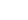